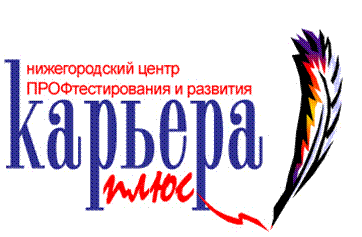 В сфере профориентации и 
профессионального отбора 
Нижегородский центр 
профтестирования и развития 
«Карьера Плюс» работает
 более 15 лет.
Н.Новгород, ул. Горького 262, офис 35 (пл.Сенная, Богемия Палас)
Тел.: 8-987-399-98-77   (предварительная запись)
www.proftest52.ru            www.galleryvip.ru
Н.Новгород, ул. Горького 262, офис 35 (пл.Сенная, Богемия Палас)
Тел.: 8-987-399-98-77 (предварительная запись)
www.proftest52.ru            www.galleryvip.ru
Кем стать?.. - Комплексное компьютерное тестирование
 Как выбирать?.. Какие ЕГЭ?.. - Активизирующие развивающие технологии
  Где учиться?.. - Информация о всех проф. учеб. заведениях города
 Образ будущей профессии…- Профориентационный коучинг
  Как интересно учиться… - Интерактивные лекции с известными учеными
 Современная профориентация - Путешествие в мир профессий! 
(тематические областные лагеря и 
авторские зарубежные туры)
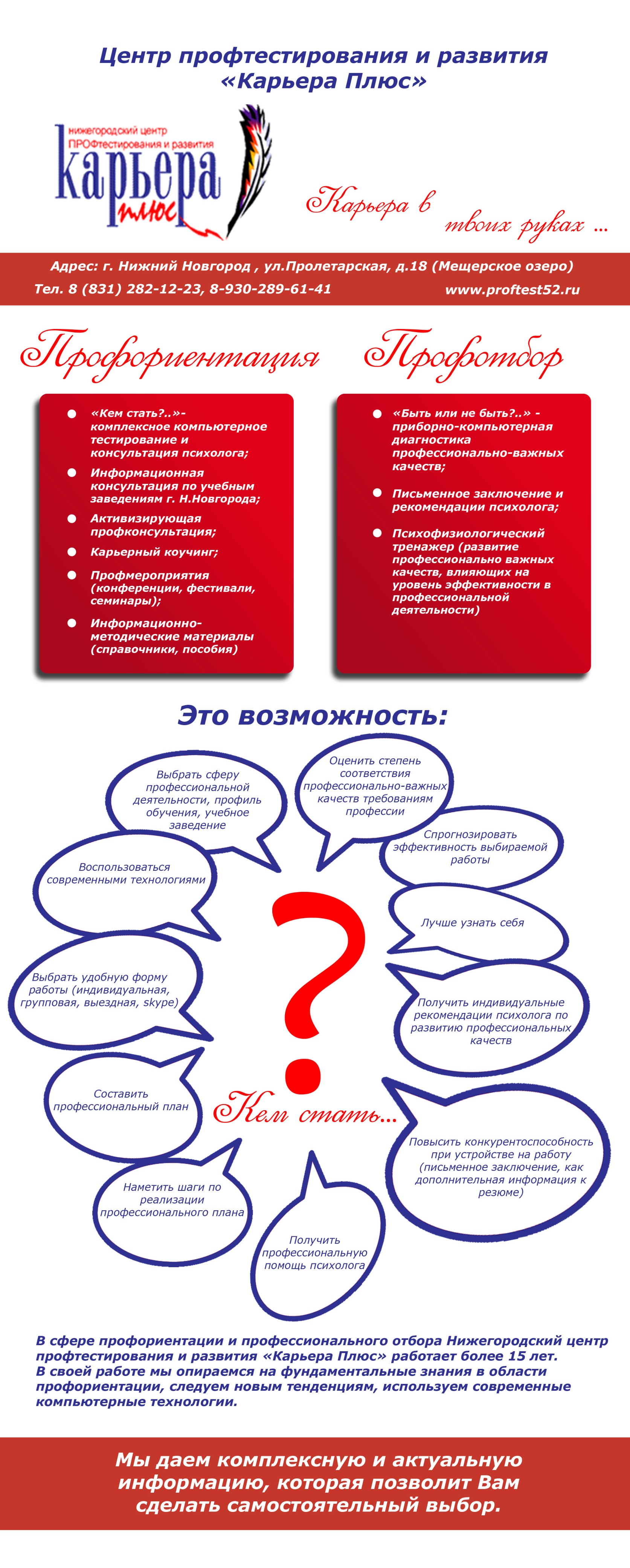 это возможность…
В своей работе опираемся
 на фундаментальные знания
 в области профориентации,
 следуем новым тенденциям, 
 используем современные компьютерные технологии.